Statewide Program of Study: Marketing and Sales — Page 1
Revised–June 2024
Business, Marketing, and Finance Career Cluster
The Business, Marketing, and Finance career cluster focuses on careers in planning, organizing, directing, and evaluating business functions essential to efficient and productive business operations. This career cluster includes occupations ranging from business owner and entrepreneur to accountant, retail manager, and market analyst.
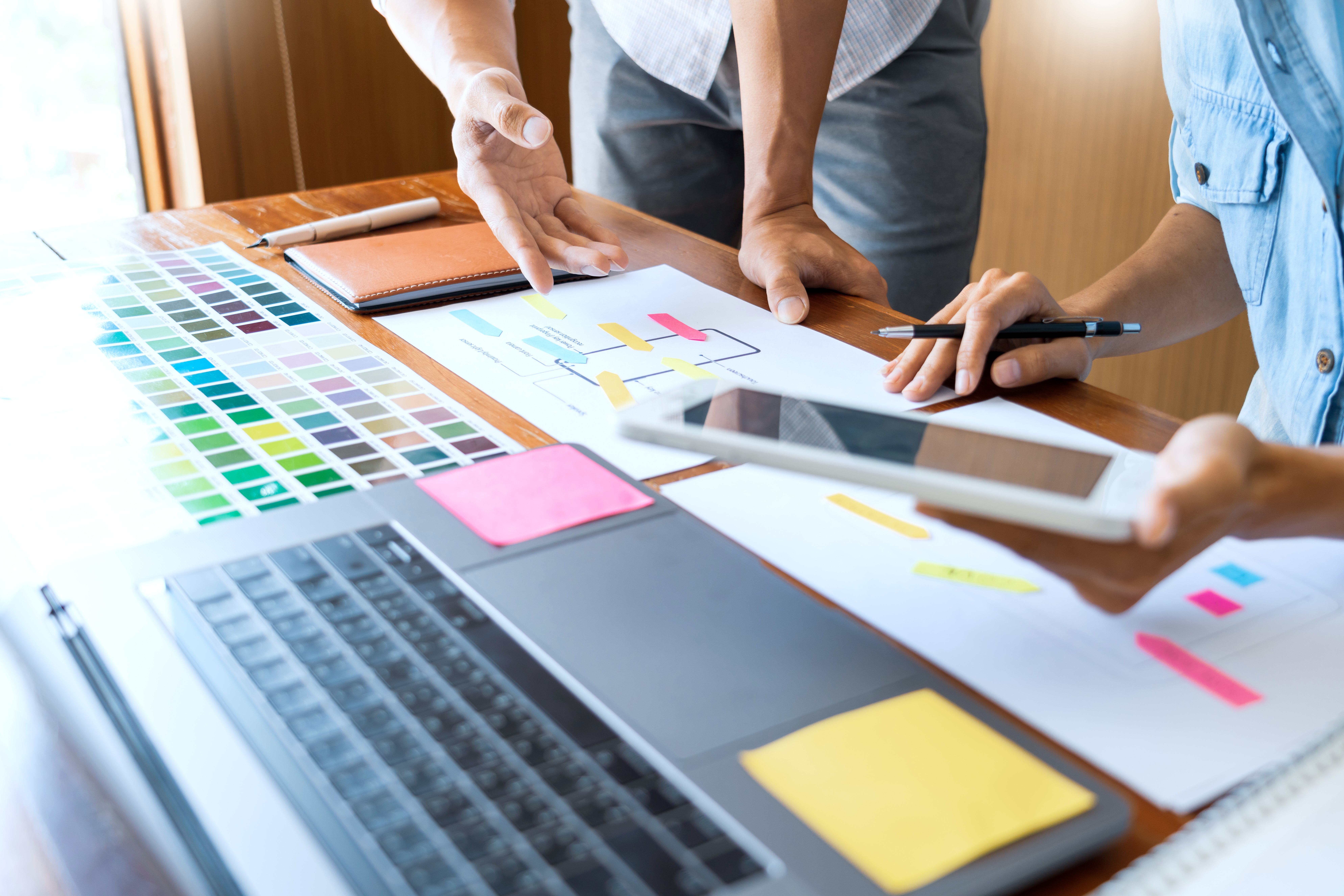 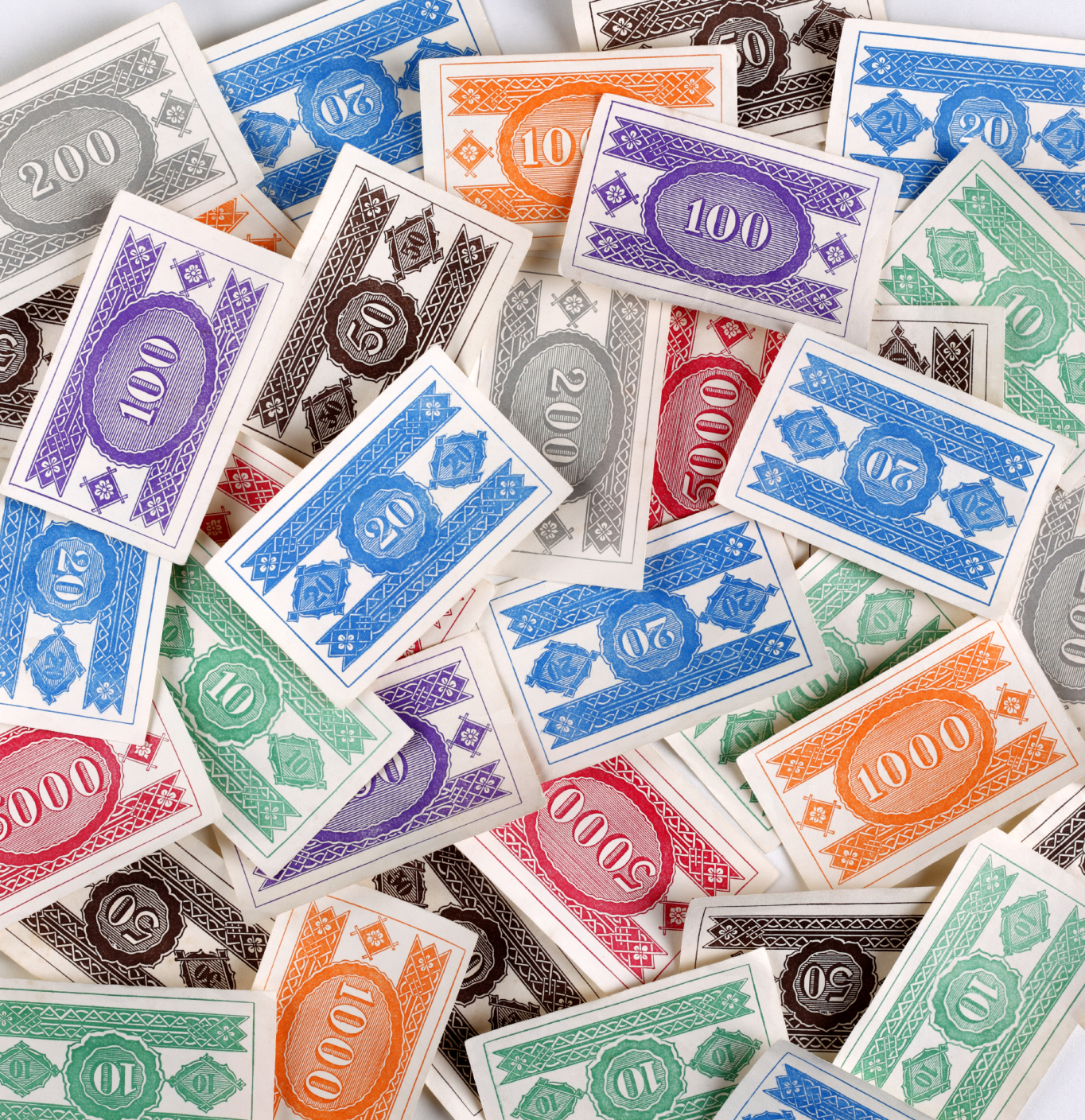 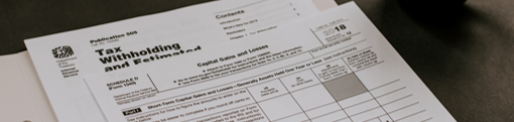 Statewide Program of Study: Marketing and Sales
The Marketing and Sales program of study focuses on occupational and educational opportunities associated with collecting information to estimate potential sales of a product or service and create campaigns to market or distribute goods and services. It includes applying data related to customer demographics, preferences, needs, and buying habits.
Secondary Courses for High School Credit
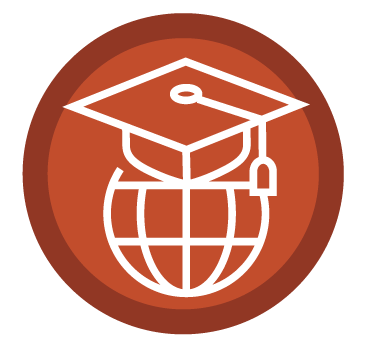 Example Postsecondary Opportunities
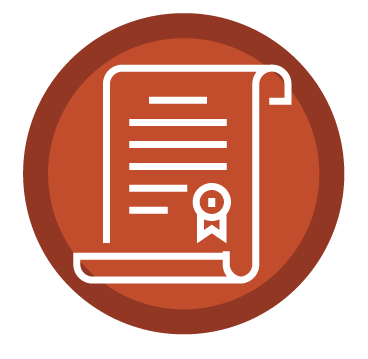 Associate Degrees
Marketing/Marketing Management
Retail Management

Bachelor’s Degrees
Business Administration
Marketing/Marketing Management
Fashion Merchandising

Master’s, Doctoral, and Professional Degrees
Business Administration
Applied Economics
Business Analytics

Additional Stackable IBCs/License
Salesforce
Service Contract Providers
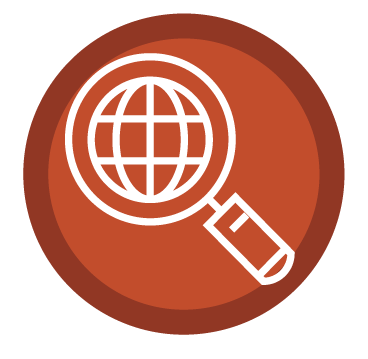 Example Aligned Occupations
Aligned Advanced Academic Courses
Retail Salespersons
Median Wage: $28, 356
Annual Openings: 56,132
10-Year Growth: 15%
Students should be advised to consider these course opportunities to enrich their preparation. AP or IB courses not listed under the Secondary Courses for High School Credit section of this framework document do not count towards concentrator/completer status for this program of study.
Market Research Analysts
Work-Based Learning and Expanded Learning Opportunities
Median Wage: $60,926
Annual Openings: 5,688
10-Year Growth: 35%
Sales Managers
Median Wage: $123,729
Annual Openings: 3,368
10-Year Growth: 21%
Marketing and Sales
Aligned Industry-Based Certifications
Certified Insurance Service Representative
Entrepreneurship and Small Business
Stukent Social Media Marketing Certification
Real Estate Sales Agent License
Data Source: TexasWages, Texas Workforce Commission. Retrieved3/8/2024.
For more information visit: https://tea.texas.gov/academics/college-career-and-military-prep/career-and-technical-education/programs-of-study-additional-resources
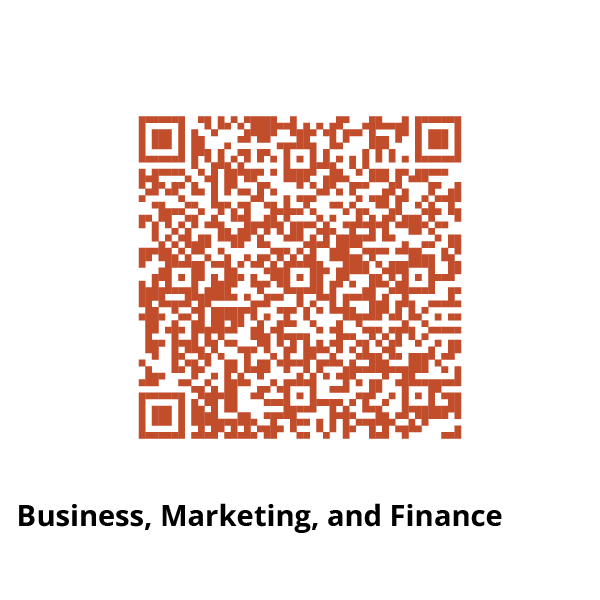 Successful completion of the Marketing and Sales program of study will fulfill requirements of the Business and Industry endorsement.
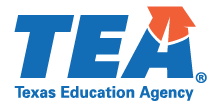 Statewide Program of Study: Marketing and Sales — Page 2
Business, Marketing, and Finance Career Cluster
Statewide Program of Study: Marketing and Sales
Course Information
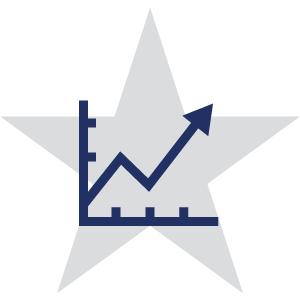 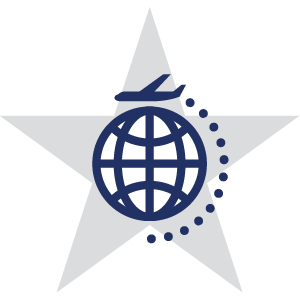 Level 1
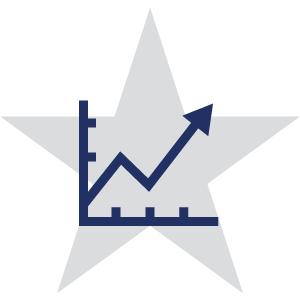 Level 2
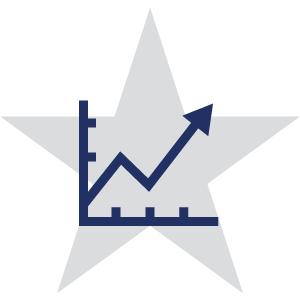 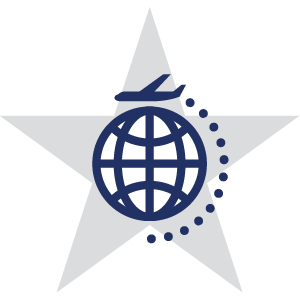 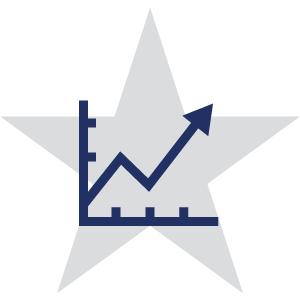 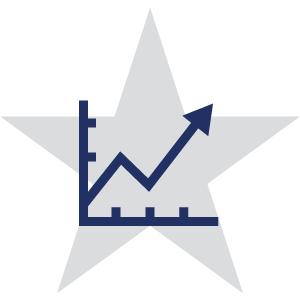 Marketing and Sales
* Indicates course is included in more than one program of study.
For additional information on the Business, Marketing, and Finance career cluster, contact cte@tea.texas.gov or visit https://tea.texas.gov/cte
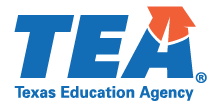 [LEA name] does not discriminate on the basis of race, color, national origin, sex, or disability in its programs or activities and provides equal access to the Boy Scouts and other designated youth groups. The following person has been designated to handle inquiries regarding the nondiscrimination policies: [title], [address], [telephone number], [email]. Further nondiscrimination information can be found at Notification of Nondiscrimination in Career and Technical Education Programs.
Statewide Program of Study: Marketing and Sales — Page 3
Business, Marketing, and Finance Career Cluster
Statewide Program of Study: Marketing and Sales
Course Information
Level 3
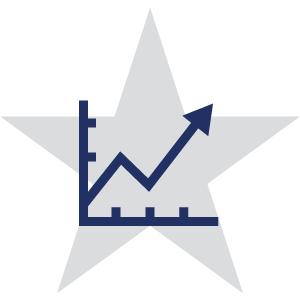 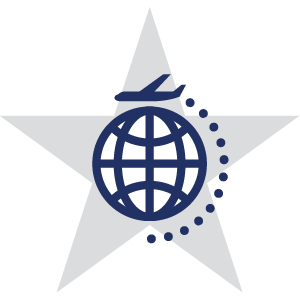 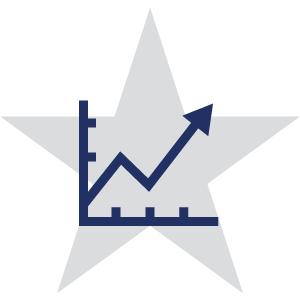 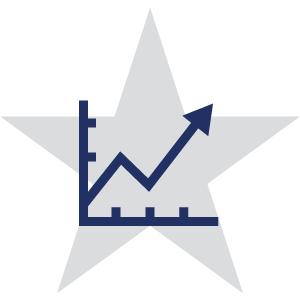 Level 4
* Indicates course is included in more than one program of study.
Marketing and Sales
For additional information on the Business, Marketing, and Finance career cluster, contact cte@tea.texas.gov or visit https://tea.texas.gov/cte
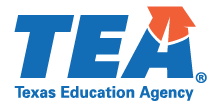 [LEA name] does not discriminate on the basis of race, color, national origin, sex, or disability in its programs or activities and provides equal access to the Boy Scouts and other designated youth groups. The following person has been designated to handle inquiries regarding the nondiscrimination policies: [title], [address], [telephone number], [email]. Further nondiscrimination information can be found at Notification of Nondiscrimination in Career and Technical Education Programs.